Space Grant Symposium - University of Arizona Tucson, AZ  
April 23rd, 2022
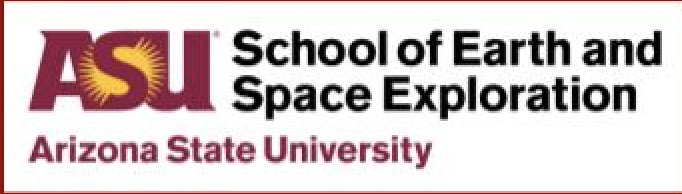 Automating Absorption Line Identification in Quasi-Stellar Object Sightlines Using Probabilistic Programming
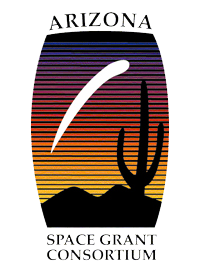 Bryanna Gutierrez-Coatney1 , Sanchayeeta Borthakur1 
[1] Arizona State University School of Earth and Space Exploration
Probing the Intergalactic Medium
The intergalactic medium 

Challenges

Why automate?
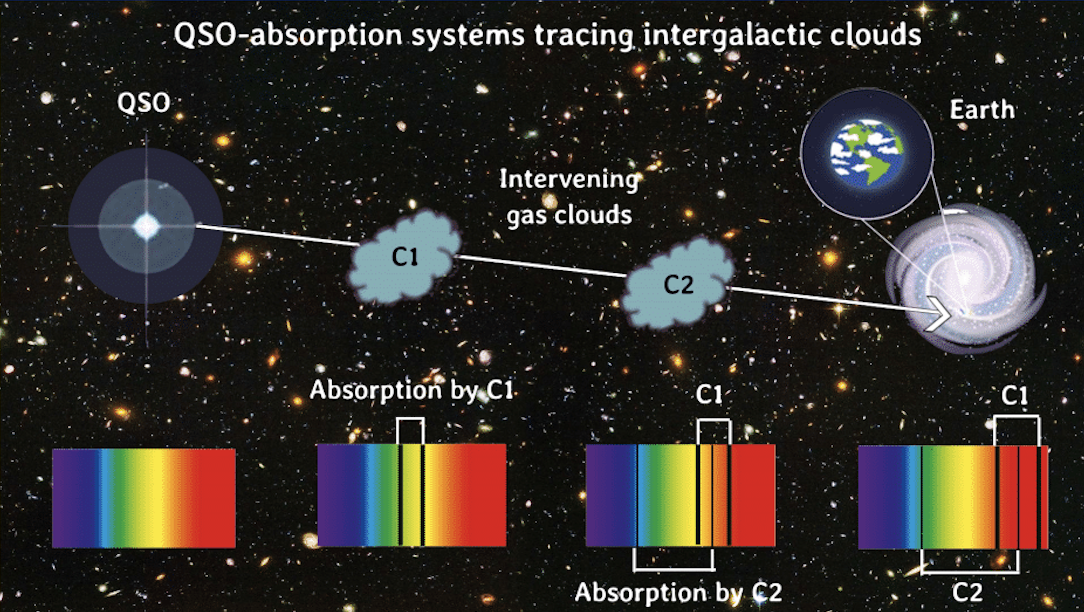 Figure 1: QSO shining through multiple gas clouds before light arrives at Earth adapted from Nayyar et al. 2019, AAS, 23420305N
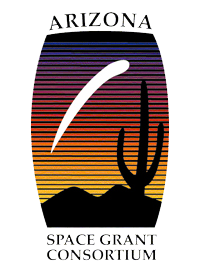 Objectives
Automate the process of spectral absorption identification

Automate the code creation to run Bayesian logic (BLOG) machine learning program 

Train machine learning program to identify intergalactic cloud numbers and redshift values in QSO spectra
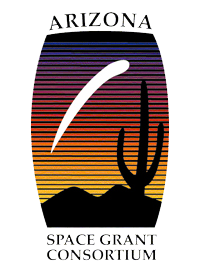 Methods & Results - spectral absorption identification
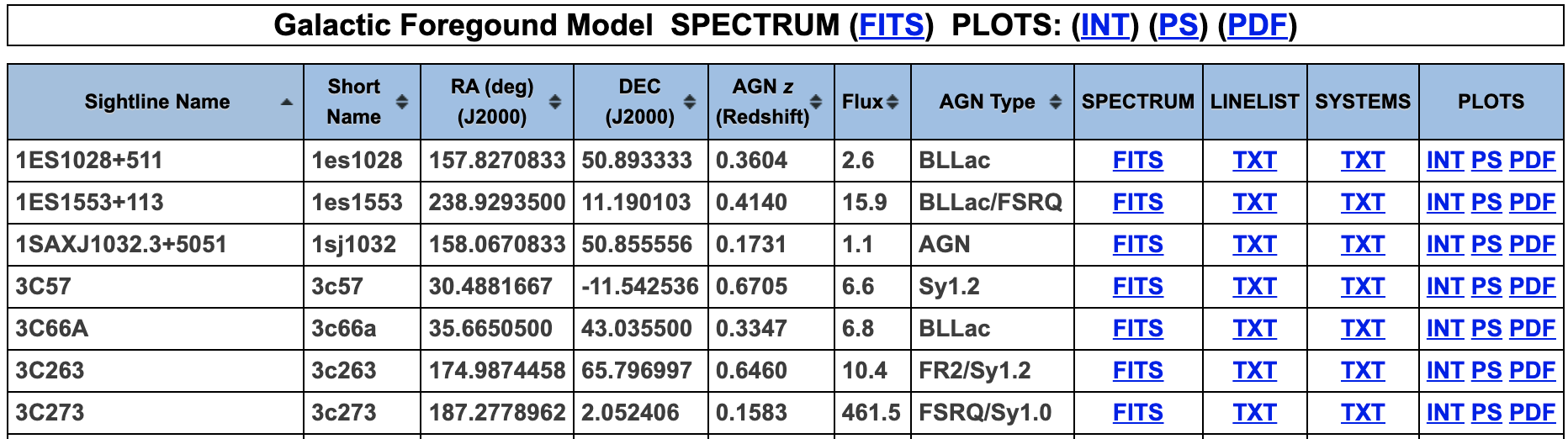 Data: Cosmic Origins Spectrograph - Hubble Space Telescope
Figure 2: Survey of the Low-Redshift Intergalactic Medium with HST/COS Danforth et al. (2016), ApJ, 817, 111
Absorptions identified as: 
At least 15% below the mean 
Greater than 3 sigma significance
Sliding window technique
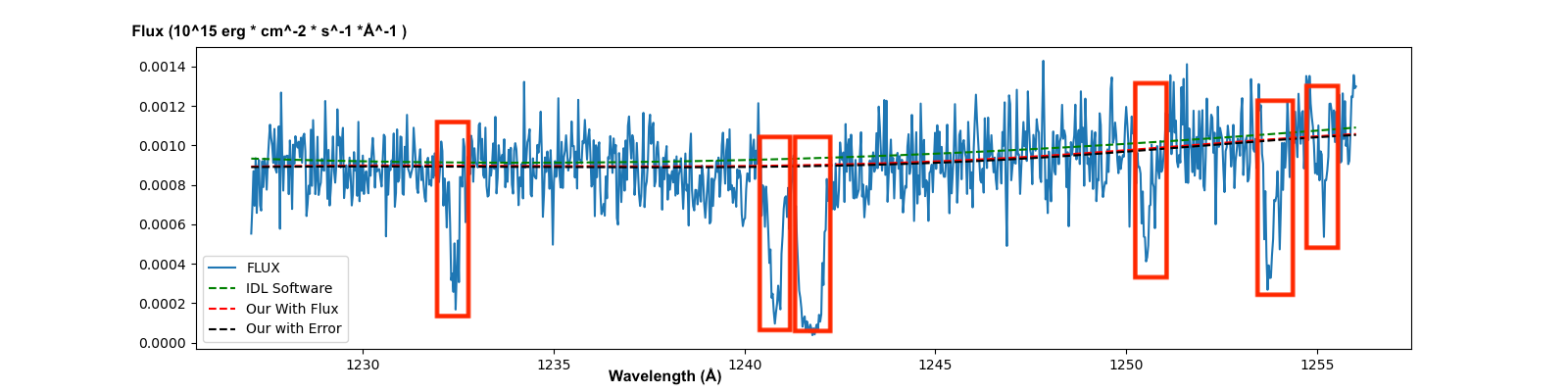 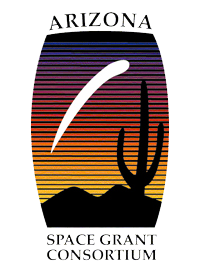 Figure 3: Output from absorption identification python program
Methods & Results - code that writes code
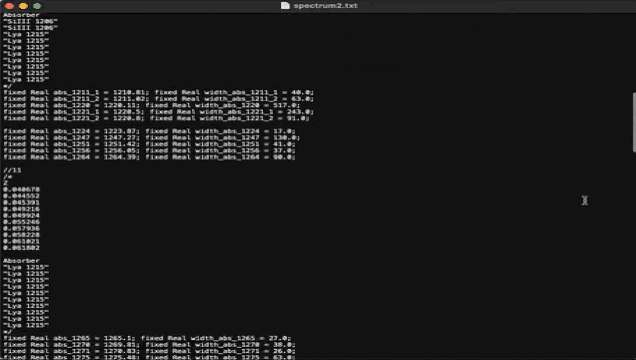 Input: Hubble Space Telescope fits files

Cleans data 

Writes blog files in Bayesian logic programming language
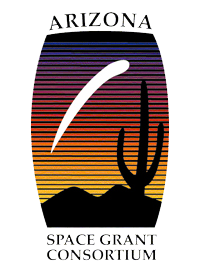 Methods & Results - train machine learning program
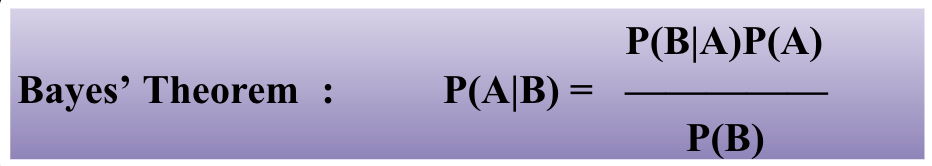 Use catalog of elements to train program
Bayesian logic to predict unknowns using probability
Figure 4: Bayes theorem equation
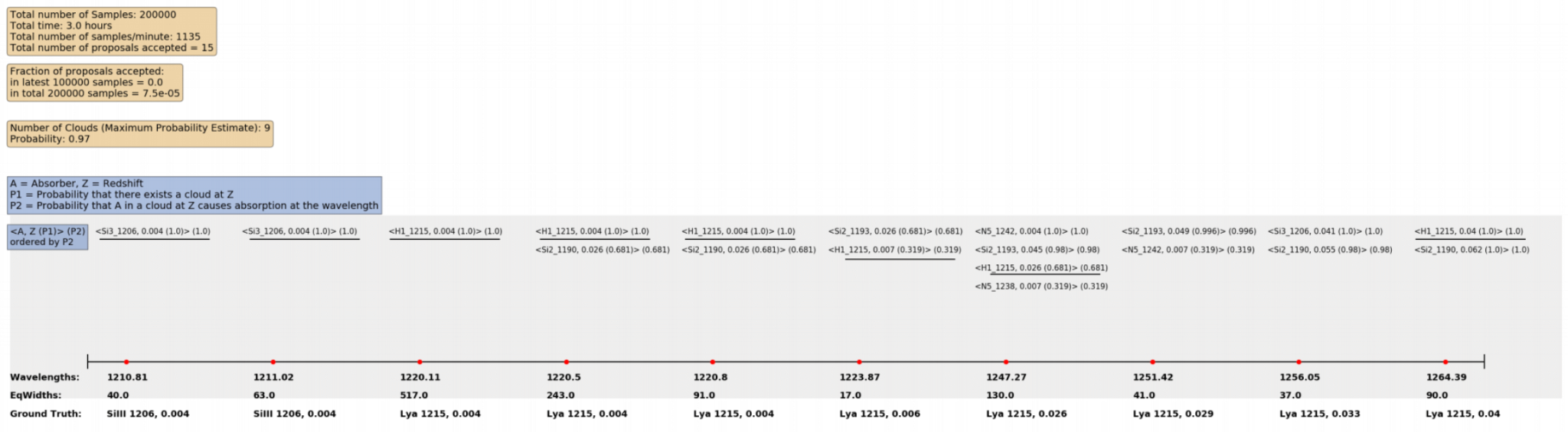 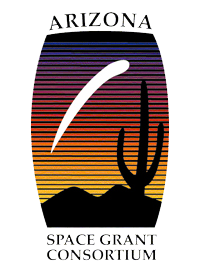 Figure 5: Output of probabilities from machine learning program
Future Work
Use our method to run the entire catalog of 82 sightlines and accurately predict elements within intergalactic clouds.

Extend the catalog of elements that our program can detect.
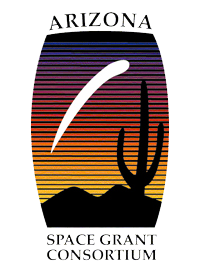 Figure 6: Catalog of elements program can currently detect
Acknowledgements
Project funded by:
Arizona State University / NASA Space Grant
Advisement:
Sanchayeeta Borthakur1 
Rashmeet Kaur Nayyar2
[1] Arizona State University School of Earth and Space Exploration
[2] Arizona State University Fulton School of Computing and Augmented Intelligence
Resources:
Danforth et al. (2016), ApJ, 817, 111
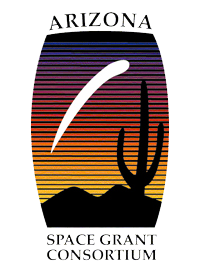 Thank You
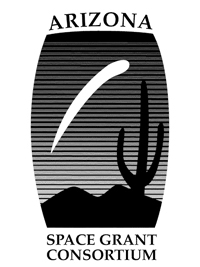 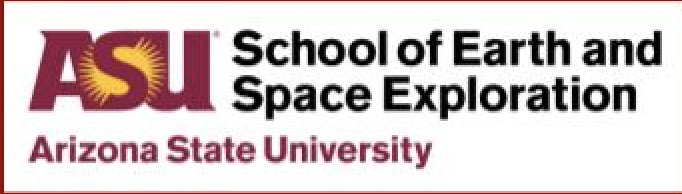 Email: Bgutie14@asu.edu